DAN IN NOČ POVEZUJETA SVIT IN MRAK
Sonce potuje po nebu le navidezno, ker se Zemlja vrti okoli svoje osi.
Zemlja se okoli svoje osi zavrti v enem dnevu ali v 24 urah.
      Svetli del dneva se začne s SVITOM, konča pa z MRAKOM
3. Nastanek dneva in noči.

                 temni del dneva

Sonce osvetljuje Zemljo le z ene strani.
noč
dan
svetli del dneva
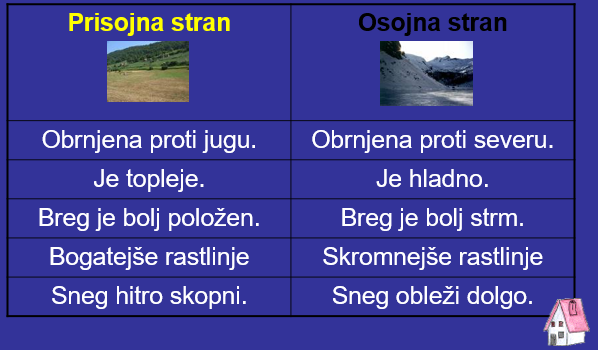